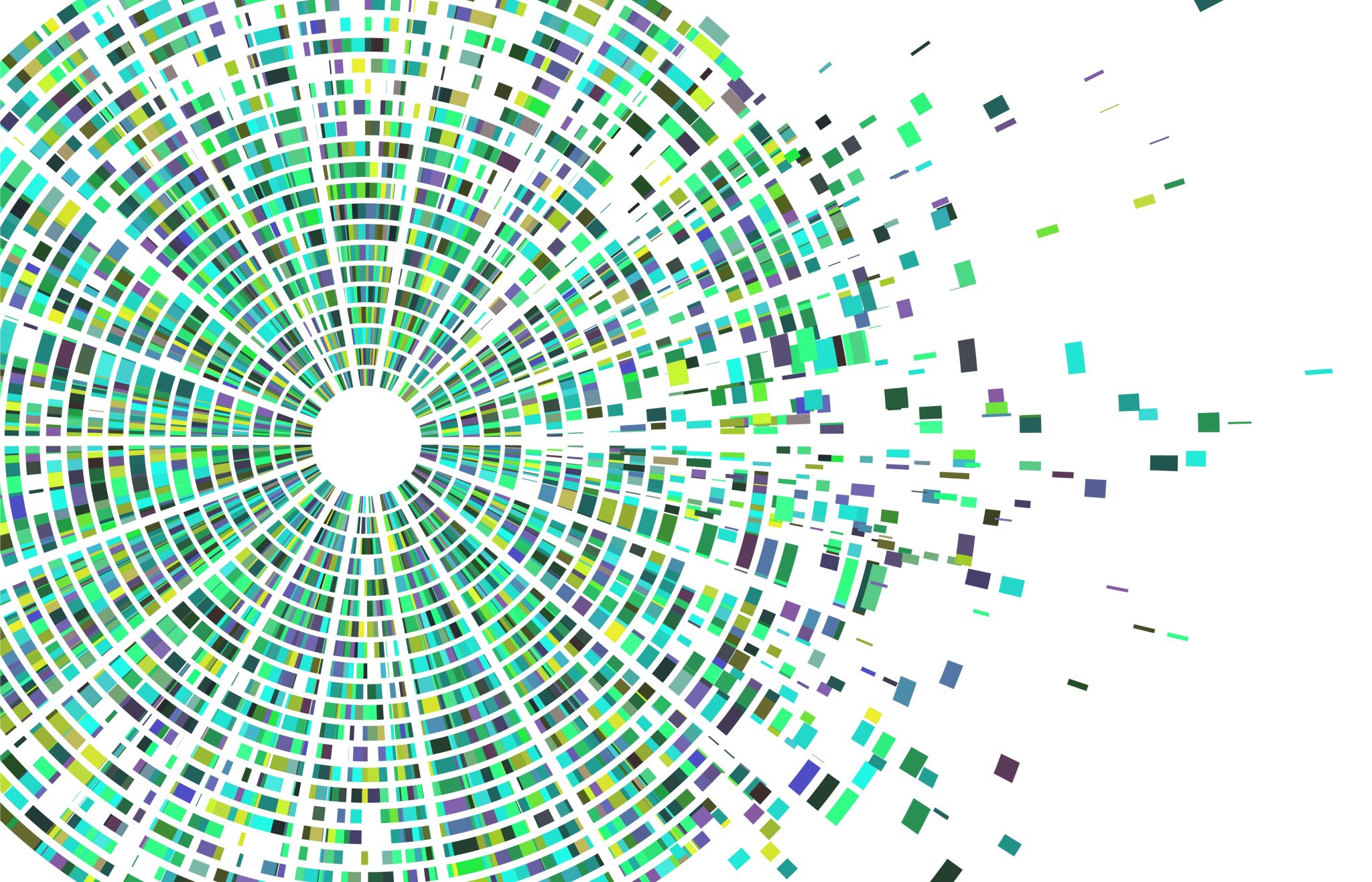 Alcohol en drugs en gedragsverandering
Leerjaar 2 periode 3
Leerdoelen en programma
Begrippenlijst
Je kunt uitleggen hoe veranderen werkt
Je kunt uitleggen wat de fysiologische werking is van alcohol en drugs en vanuit het GVO model interventies bedenken voor de doelgroep 14-18 jaar
Hulpvraag Amerika
Workout Carlijn, Elena, Sjoerd, Maaike
Hoe werkt veranderen?
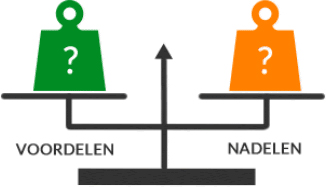 [Speaker Notes: 5  minuten]
Hoe werkt veranderen?
Leercurve Maslow
[Speaker Notes: 10 minuten.

Fase 1: Onbewust onbekwaam
Als je iets nog nooit gedaan hebt kan het eenvoudig lijken, op dat moment ben je onbewust onbekwaam. Of je weet niet dat je iets niet weet.  Dit is een neutrale fase. Zeker als je niet weet dat je iets niet weet kan heel comfortabel zijn.
Fase 2: Bewust onbekwaam
In deze fase word je je bewust dat je iets niet kunt. Hier heb je een keuze. Je kunt er voor kiezen bewust onbekwaam te blijven. Of je kiest ervoor dat je iets wilt gaan leren.
In deze fase start je met leren en met oefenen. Je komt  er achter wat er allemaal bij komt kijken en hoeveel oefening er nodig is. Soms heb je dan het idee dat het je nooit gaat lukken. Dit is vaak een onprettig gevoel.
Fase 3: Bewust bekwaam
Langzamerhand krijg je het in de vingers en gaat het je steeds gemakkelijker af. Je wordt bewust bekwaam. Dit is een prettige fase, omdat je merkt dat dingen nu lukken, ook al ben je je hier nog wel bewust van en moet je er nog goed bij nadenken.
Fase 4: Onbewust bekwaam
Tenslotte na heel veel oefening lijken de dingen als vanzelf te gaan. Je wordt onbewust bekwaam.
Je kunt deze fases voortdurend blijven rondgaan. Steeds kun je nieuwe dingen ontdekken die je nog niet kende. Zoals bijvoorbeeld de slipcursus als je inmiddels auto denkt te kunnen rijden. Het is belangrijk om te weten dat bij elk leerproces je door deze fasen heen gaat. Het model kan je helpen te begrijpen waarom bepaalde fases van het leerpoces zo onaangenaam voelen. Hierdoor wordt het eenvoudiger deze fases gewoon te doorstaan en het positief te blijven benaderen.]
GVO herhaling
GVO cyclus 
Stappen om tot een goed plan te komen.
Een hulpverlener moet eerst weten waardoor een gedrag veroorzaakt wordt voordat ze er wat aan kan doen. Bijvoorbeeld het ASE model kan helpen.

 ASE model 
Geeft inzicht in het gedrag van mensen

 Maar ook het ANGELO raamwerk kan helpen
[Speaker Notes: GVO modellen in kaart brengen/ hoe krijg je inzicht in het gedrag

Determinanten =bepalende factoren]
GVO cyclus
Verschillende stappen:
Gezondheidskundige analyse
Verkenning van het probleem
Gedragsdeterminanten (bijv. fysieke en sociale)
Bestuderen van gedragingen die een relatie hebben met het gezondheidsprobleem.
Gezondheidskundige interventies
Op basis van de determinanten kom je tot interventies, acties die tot gedragsverandering kunnen leiden.
Evaluatie
Beoordelen van de effectiviteit van de interventies en het proces
[Speaker Notes: Interventies = ingrepen]
ASE model
Het ASE model helpt bij het bepalen van de gedragsdeterminanten. Het is opgebouwd uit: 
Attitude 
De opvattingen van een persoon, gebaseerd op kennis en houding, ervaringen en voorbeelden. 
Sociale invloed en sociale norm
Invloed van de sociale norm, invloed van groepen en de drang om aan te passen of erbij te horen beïnvloeden het gedrag.
Eigen effectiviteit 
Inschatting of iemand zelf ander gedrag kan uitvoeren. Dit wordt bepaald door het zelfbeeld, ervaringen en persoonlijke kenmerken. Invloed van buitenaf en financiële situatie wegen ook mee in de eigen effectiviteit.
https://www.youtube.com/watch?v=YHJqniG_a9o
GVO cyclus
[Speaker Notes: Analyse = bestuderen / onderzoek

Interventies = ingrepen
Implementatie = uitvoering
Disseminatie = uitbereiding]
Pas het GVO toe om tot voorlichting te komen
1 groep alcohol, 1 groep drugs
Doelgroep 14-17 jaar
Neem mee:
Wat doet alcohol en drugs in je lichaam?
Welke ontwikkelen zien we ?
Wat moeten jongeren weten, neem ze mee!
Kijk o.a. op: https://www.testjeleefstijl.nl, https://www.jellinek.nl, youtube
Maak met je groep in 45 minuten een presentatie
Zorg dat de presentatie aansluit bij de doelgroep (jongeren 14-17 jaar).
Tip/tops volgende week
Alcohol en drugs GVO